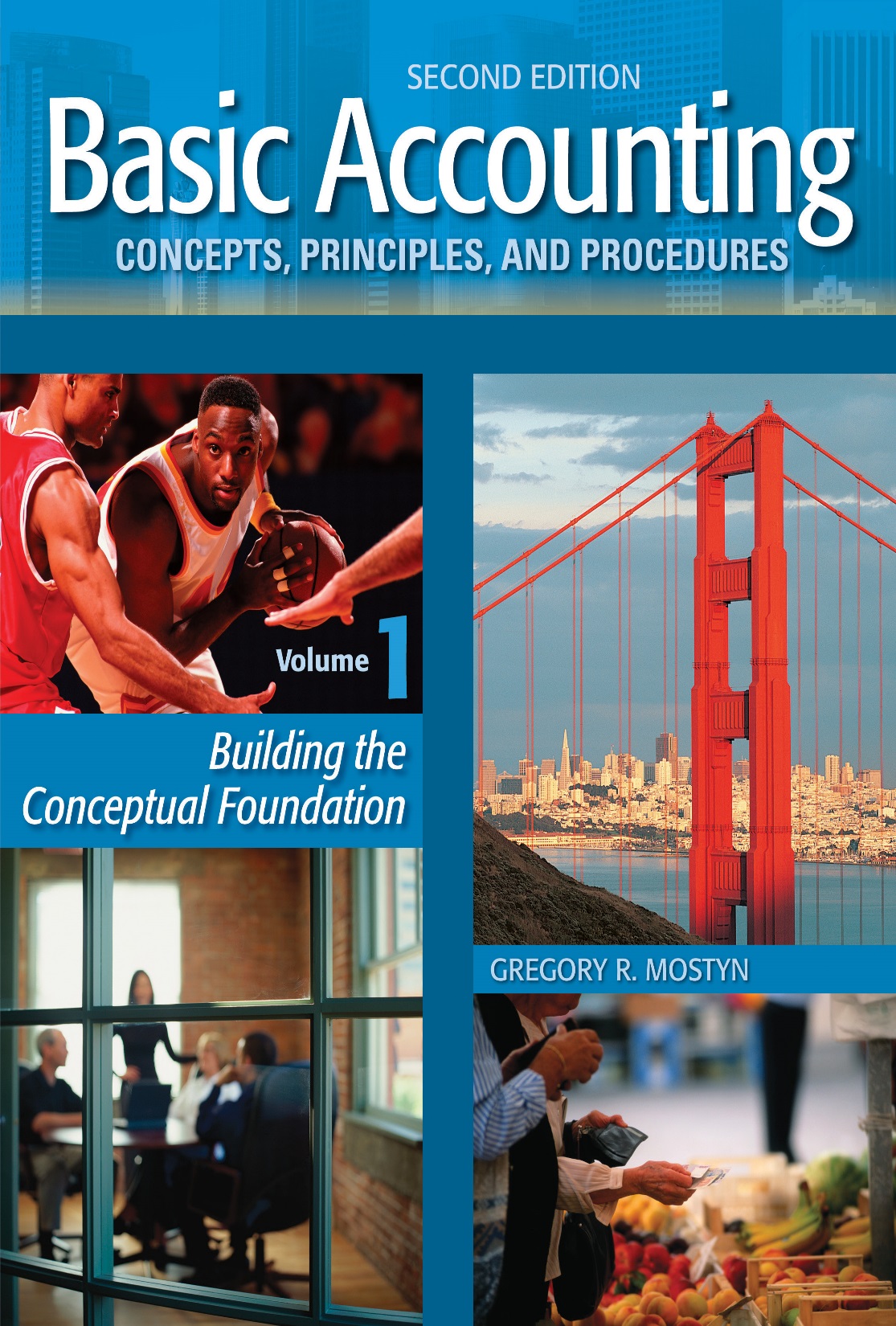 Basic Accounting Concepts Principles and Procedures, 2nd Edition, Volume 1
Basic Accounting Concepts Principles and Procedures, 2nd Edition, Volume 1
© Copyright 2018 Worthy and James Publishing
Learning Goal 33
© Copyright 2018 Worthy and James Publishing
Partnership Defined
• A partnership is an association of two or more persons, acting as partners, that co-
  own a business for the purpose of earning a profit.
 
 
• Partnerships are governed by the rules of the Uniform Partnership Act or Revised 
  Uniform Partnership Act in almost all states.
© Copyright 2018 Worthy and James Publishing
Partnership Formation
Partnerships can be formed in several ways:
 
1) By accident: two or more people together behave like partners or refer to 
    themselves as partners, even though there is no formal agreement. 
 
2) By oral agreement: This by “handshake” when two or more verbally agree to be 
    partners.
 
3) THE BEST WAY: A WRITTEN PARTNERSHIP AGREEMENT.
 
    Methods #1 and #2 frequently create disagreements later.  A written partnership 
    agreement clarifies understandings concerting such important issues as:
 
   • Allocation of profits and losses to partners
   • Required investments now and in future circumstances
    • Withdrawals of cash and other assets
    • Admission of new partners
   • Withdrawal of partners
   • Specified duties and compliance rules
  • Termination of the partnership and distribution of assets
© Copyright 2018 Worthy and James Publishing
General Partnership Characteristics
The most common and original kind of partnership is the general partnership.  A general partnership has the following features, under RUPA (Revised Uniform Partnership Act):
 
• Limited life: The maximum term of a partnership is limited to the lesser of the term 
  stated in the partnership agreement, or the time that current partners remain in the 
  partnership. If a partner(s) withdraw(s), the partnership is dissolved (a new one can be
  formed) unless the partnership agreement allows continuance via partner buyout or at 
  least one-half the partners remain (RUPA).
 
 
• Mutual agency: Any partner who appears to be acting within the scope of a 
  partnership’s business activities creates a binding contract on behalf of the contract and
  all the other partners.
 
 
• Unlimited liability: If the partnership business does not have sufficient assets to pay
  business debts, any and all of the individual partners are personally obligated to pay.
© Copyright 2018 Worthy and James Publishing
General Partnership Characteristics, continued
• Separate financial entity: Separate accounts and financial statements are prepared for 
  the partnership business activities.
 
 
• Co-ownership: Each partner has a share of partnership assets and liabilities.  When a
   partner invests an asset in a partnership, that asset becomes jointly owned.
 
 
• No tax: The partnership as an entity does not pay tax, although it must file an income 
  tax return.  Partnership profit or loss is allocated among the individual partners, who 
  report the shares individually as part of their own tax returns.
 
 
•  Capital and withdrawal accounts: There is a separate capital account and separate 
   withdrawals account for each partner in a partnership.
© Copyright 2018 Worthy and James Publishing
Limited Liability Company
Limited Partnership
Subchapter S Corporation
Other Types of Partnership Structures
• There are other similar types of partnership organizational structures.
There must be at least 1 general partner who has unlimited liability.  Other partners are at risk only for their investment.
Often called an LLC.  Has combined P&L allocation advantages of partnership & corporation limited liability. Can elect to be treated as partnership or corporation.
A corporation with flexibility of income allocation somewhat like a partnership.
© Copyright 2018 Worthy and James Publishing
New Business Start-Up
• When a new business is started and formed as a partnership, then a new 
   partnership is created.
 
 
• Each partner’s investment is recorded at current fair market value, or 
  alternatively, the value that the partners agree on.
© Copyright 2018 Worthy and James Publishing
New Business Start-Up, continued
Example: On December 1, Mary A. and John B. start a new business and form it as the AB partnership.  Their contributions, based on current fair market value and agreed value for receivables are:
Journal entries:
© Copyright 2018 Worthy and James Publishing
Allocating Profits and Losses
• A notable feature of a partnership is the flexibility to allocate profits and losses in 
  virtually any way the partners agree.
 
• The most common ways that profits and losses are allocated, are by:
 
Fixed percentage or fraction to each partner:  When percentages are used, profit 
      percentage (fraction) may be different than loss percentage, although this is not usually 
      done.  If only profits are agreed upon, then losses are allocated in the same manner 
      as profits.
 
2)  Ratio of capital balances: The ratio of each partner’s capital balance to total capital at 
      a point in time is consideration for the amount that each partner has invested in the 
      business. This is usually a required allocation before percentages are applied to a 
      remaining profit or loss balance.
 
3)   Fixed amount: A required fixed amount can be allocated to each partner.  This is 
      sometimes referred to as a “salary”, although it is not a salary in the usual sense of a 
      cash payment. It is simply an allocation to a capital account.
© Copyright 2018 Worthy and James Publishing
Allocating Profits and Losses
• Each partner’s share of net income or loss is allocated to the partner’s capital account.  Income or loss allocation is not a cash transaction or withdrawal.
 
• The usual accounting procedure is to first record net income as a credit to an income summary account.  The net income is then allocated to the partners from this account.
 
Percentage allocation example:
 
The D, E, F partnership recorded $40,000 of year-end net income.  Per the partnership agreement, profit and loss allocation is: partner D 20%, E 50%, and F 30%.
Journal entry:
© Copyright 2018 Worthy and James Publishing
Allocating Profits and Losses, continued
• The usual accounting procedure is to first record a net loss as a debit to an income summary account.  The net loss is then allocated to the partners from this account.
 
Percentage allocation example:
 
The X, Y, Z partnership recorded a $50,000 year-end net loss.  Per the partnership agreement the profit and loss allocation is: partner X 3/6, Y 2/6, and Z 1/6.
Journal entry:
© Copyright 2018 Worthy and James Publishing
Allocating Profits and Losses, continued
Capital allocation balance example:
 
The A, B, C partnership recorded $80,000 year-end net income.  Per the partnership agreement the profit and loss allocation is based on the capital account balances at year- end before any profit or loss allocation.  The balances were: A: $60,000; B: $85,000; C:  $55,000
 
Journal entry:
© Copyright 2018 Worthy and James Publishing
Allocating Profits and Losses, continued
Combination: fixed allocation and percentage allocation
 
The P, Q, R partnership recorded $50,000 year-end net income.  Per the partnership agreement the profit and loss allocation is based on: 1) Fixed allocation to partner P: $10,000; fixed allocation to partner R: $20,000. 2) Remaining profit or loss is allocated: P 30%, Q 50%, and R 20%.
Journal entry:
© Copyright 2018 Worthy and James Publishing
Allocating Profits and Losses, continued
Combination: fixed allocation and percentage allocation
 
Assume that the P, Q, R partnership recorded a $50,000 year-end net loss instead of $50,000 net income.  Even with a loss, fixed allocations are still required, unless the partnership agreement suspends them in case of a loss.  If that is not the case in the P, Q, R agreement, here is the result:
Journal entry:
Question:  Do you think partner Q knew this could happen when negotiating the partnership agreement?
© Copyright 2018 Worthy and James Publishing
Drawing (Withdrawal) Accounts
• A drawing account for each partner is used to record the amount of a partner’s 
   withdrawal of cash or other assets from a partnership.
 
 
• Reminder: Use of a drawing account does not represent profit or loss allocation.  A
  drawing account is used only to record transactions that are asset withdrawals 
  from a business.
 
 
• At the end of an accounting period, withdrawals reduce a partner’s capital account 
  balance.
 
 
• A partnership agreement controls how much partners can withdraw.
© Copyright 2018 Worthy and James Publishing
Drawing (Withdrawal) Accounts, continued
Withdrawal example:
 
On May 12, partner B of the A, B, C partnership withdrew $5,000 from the partnership for personal use.  
 
Journal entry:
Withdrawal example:
 
At December 31 year-end the final balances in the drawing accounts of ABC partnership were as follows:  Partner A: $14,000; Partner B: $5,000; Partner C: $15,000.  The drawing account balances should be closed and reduce the partners’ capital accounts.
 
Journal entry:
© Copyright 2018 Worthy and James Publishing
Admission of a New Partner
• When a new partner is admitted to a partnership, technically the partnership continues, although in the general sense it is not the same partnership.
 
• All existing partners must agree to the admission of a new partner.
 
• There are two ways a partner can enter an existing partnership:
 
   1) Buying an existing partner’s interest as a personal transaction.
   2) Invest in the partnership as a partnership transaction.
© Copyright 2018 Worthy and James Publishing
Admission By Buying a Partner’s Interest
• When a new partner is admitted to a partnership by purchasing all or part of an 
   existing partner’s interest, this is a personal transaction between the two partners.
 
• The partnership does not receive cash or any other asset.
 
Example:  The capital account balances of the RST partnership are: R: $180,000; S:
$120,000, and T: $ 100,000.  With the approval of the other partners, on June 3 partner R sells her entire interest in the partnership to new partner Z for $200,000 as a personal transaction.  The only journal entry needed is to change capital account names.
Example:  If all partners sold 25% of their interests as personal transactions, the entry would be:
© Copyright 2018 Worthy and James Publishing
Admission By Investing in a Partnership
• When a new partner enters a partnership by investing in a partnership, profit and loss allocation among the partners will change.
 
• When a new partner invests in a partnership, capital account balances are affected.  This may create partner bonuses.
 
• A “bonus” occurs when a new partner invests more or less than the share of  partnership capital received.
 
Capital balances:  Follow the existing procedure to determine capital changes:
© Copyright 2018 Worthy and James Publishing
Admission By Investing in a Partnership, continued
Example: The capital account balances of the RST partnership are R: $180,000; S:
$120,000, and T: $ 100,000, for a total of $400,000.  They share profits and losses in a ratio of 4:4:2 (4/10, 4/10, 2/10). On March 9, new partner Z is admitted for a $100,000 cash investment for a 20% capital and profit and loss interest in the partnership.
Journal entry:
New profit and loss percentages: (20% to new partner; 80% allocated to old partners)
© Copyright 2018 Worthy and James Publishing
Admission By Investing in a Partnership, continued
Example: The capital account balances of the RST partnership are R: $180,000; S: $120,000, and T: $ 100,000, for a total of $400,000.  They share profits and losses in a ratio of 4:4:2 (4/10, 4/10, 2/10). On March 9, new partner Z is admitted for a $100,000 cash investment for a 25% capital and profit and loss interest in the partnership.
Journal entry:
New profit and loss percentages: (25% to new partner; 75% allocated to old partners)
© Copyright 2018 Worthy and James Publishing
Admission By Investing in a Partnership, continued
Example: The capital account balances of the RST partnership are R: $180,000; S: $120,000, and T: $ 100,000, for a total of $400,000.  They share profits and losses in a ratio of 4:4:2 (4/10, 4/10, 2/10). On March 9, new partner Z is admitted for a $100,000 cash investment for a 15% capital and profit and loss interest in the partnership.
Journal entry:
New profit and loss percentages: (15% to new partner; 85% allocated to old partners)
© Copyright 2018 Worthy and James Publishing
Withdrawal of a Partner
• When a partner withdraws from a partnership, that partner is entitled to a 
   share of the partnership assets.  The withdrawal process should be determined by
   the partnership agreement. 
 
• Generally, the withdrawing partner expects to receive his or her share of the fair 
   market value of partnership assets; however, the amount can also be negotiated 
   between partners.
 
• An independent appraisal is often performed to determine fair value.
© Copyright 2018 Worthy and James Publishing
Withdrawal of a Partner, continued
Procedure: The typical procedure is described in the table below.
© Copyright 2018 Worthy and James Publishing
Withdrawal of a Partner, continued
Example: The ABC partnership shares profits and losses 3:2:1.  Partner B is withdrawing from the partnership on July 12 and will receive the FMV of her capital account.  The payment will be 60% cash and 40% notes payable. The balance sheet amounts are shown below:
Journal entry to record appraisal result:
Journal entry to record partner B withdrawal:
© Copyright 2018 Worthy and James Publishing
Withdrawal of a Partner, continued
Example: The ABC partnership shares profits and losses 3:2:1.  The partnership agreement does not discuss withdrawal procedure.  Partner B is eager to leave the partnership and negotiates a 20% discount in her capital account to leave the partnership on July 12. B’s capital account balance is $125,000. The payment will be 60% cash and 40% notes payable.:
 
 Journal entry to record capital account adjustment:
Journal entry to record B withdrawal:
© Copyright 2018 Worthy and James Publishing
Partnership Liquidation
• When a partnership is liquidated, business operations are terminated and assets 
   are sold and converted into cash.  Converting an asset to cash is called realization. 
 
• Gain or loss on sale is allocated to partners based on profit and loss sharing ratios.
 
• Before partners receive any payments, all debts must be fully paid. 
 
• The amount of payment a partner receives is the amount of his or her capital 
   account balance.
© Copyright 2018 Worthy and James Publishing
Example: Partnership Liquidation
The table below shows the XYZ partnership balance sheet account balances, before liquidation of the partnership.  The partners’ profit and loss ratios are X: 30%; Y: 50%; Z: 20%.  Over a period of time, non-cash assets are sold at a loss of $100,000.
Journal entry to record sale and record loss in capital accounts:
© Copyright 2018 Worthy and James Publishing
Example: Partnership Liquidation, continued
Over a brief period of time, all liabilities are paid.
Journal entry to record payment of liabilities:
© Copyright 2018 Worthy and James Publishing
Example: Partnership Liquidation, continued
After liabilities are fully paid, on September 20 the partners are fully paid.
Journal entry to record payment to partners:
© Copyright 2018 Worthy and James Publishing
Example: Partnership Liquidation, continued
If a partner’s capital account cannot fully absorb a loss, that partner is obligated to make a cash payment to the partnership to bring a negative capital account to zero.  If the partner does not do this, other partners absorb the loss in their loss sharing ratios and have the right to take legal action against the defaulting partner.
 
Example of defaulting partner:  The partners’ profit and loss ratios are X: 30%; Y: 50%; Z: 20%.
© Copyright 2018 Worthy and James Publishing